Приемы решения практико-ориентированных задач нового типа  ОГЭИванова О.Е.МАОУ «Лицей 44» г.Липецка
Что нужно уметь
Выделять ключевые фразы и основные вопросы из текста заданий.
Уметь выполнять арифметические действия с натуральными числами, десятичными и обыкновенными дробями, производить возведение числа в степень, извлекать арифметический квадратный корень из числа.
Уметь переводить единицы измерения.
Уметь округлять числа.
Уметь находить число от процента и проценты от числа. 
Уметь находить часть от числа и число по его части.
Применять основное свойство пропорции.
Уметь решать уравнения, неравенства.
Разбираться в изображениях рисунков, планов и масштабе фигур на рисунках.
Анализировать и пользоваться информацией  из таблиц.
Анализировать и пользоваться заданными графиками.
2
Что нужно знать
Формулы геометрии:
Периметр прямоугольника: Р=2(а +b)
Периметр квадрата: Р =4а
Длину окружности: С= 2ПR
Объем параллелепипеда: V= abc
Площади фигур: 
Площадь прямоугольника: S = ab
Площадь квадрата: S = а2
Площадь круга: S = ПR2
теорему Пифагора: c2= a2 + b2
Формулы синуса, косинуса, тангенса острого угла в прямоугольном треугольнике
3
Задачи о дачном участке
4
На плане изображен дачный участок по адресу: СНТ Рассвет, ул. Морская, 7 (сторона каждой клетки на плане равна 2 м). Участок имеет прямоугольную форму. Въезд и выезд осуществляется через единственные ворота. 
Площадь, занятая жилым домом, равна 64 кв. м. Помимо жилого дома, на участке есть баня, к которой ведет дорожка, выложенная специальным садовым покрытием. Между жилым домом и баней находится цветник с теплицей. Теплица отмечена на плане цифрой 3.
Напротив жилого дома находится бак с водой для полива растений, за ним плодово-ягодные кустарники. В глубине участка есть огород для выращивания овощей, отмеченный цифрой 6. 
Все дорожки внутри участка имеют ширину 1 м и застелены садовым покрытием, состоящим из плит размером 1м х 1м. Площадка вокруг дома выложена плитами такого же размера, но другой фактуры и цвета.
 К дачному участку проведено электричество. Имеется магистральное газоснабжение.
5
[Speaker Notes: 1 - жилой дом; 2 -цветник; 3 – теплица,4 – баня; 5 - бак с водой; 6 - огород для овощей; 7 - плодово-ягодные кустарники.]
1. Для объектов, указанных в таблице, определите, какими цифрами они обозначены на плане. Заполните таблицу, в бланк ответов перенесите последовательность четырех цифр без пробелов, запятых и других дополнительных символов.
Ответ :1254
2. Плиты для садовых дорожек продаются в упаковке по 6 штук. Сколько упаковок плит понадобилось, чтобы выложить все дорожки и площадку вокруг дома?
Решение:   дорожка от дома до бани имеет 22 плитки , дорожка от дома кустарников – 8 плиток,  площадка вокруг дома –
14 ∙ 11 – 8∙ 8 = 154-64 = 90 . Итого: 30 + 90 =120 плиток
120:6 = 20 упаковок
Ответ :20
6
[Speaker Notes: 1 - жилой дом; 2 -цветник; 3 –теплица;4 – баня; 5 - бак с водой; 6 - огород для овощей;7 - плодово-ягодные кустарники;.]
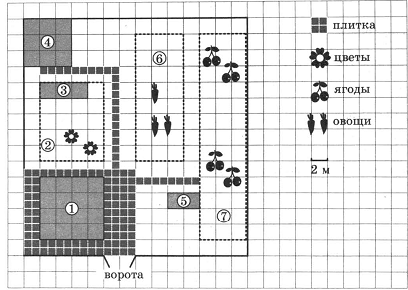 3. Найдите площадь бани. Ответ дайте в квадратных метрах.
Решение: S = a2 = a ∙ а – площадь квадрата
1 кл=2м, значит а= 6м
S бани= 6 х 6 =36 м2
Ответ : 36
4.Найдите суммарную площадь плитки на прямоугольной площадке вокруг дома. Ответ дайте в квадратных метрах.
Решение: S = a ∙ b – площадь прямоугольника
1 кл=2м ;1 кл=2плиткам по 1м, значит а= 14м, b = 11м, 
дом –квадрат, сторона = 4∙2м=8м
                                       S площадки = 14 х 11 - 8 х 8 = 90 м2
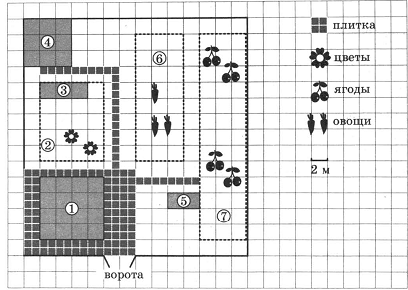 Ответ : 90
7
5. Хозяин участка планирует установить в жилом доме систему отопления. Он рассматривает два варианта: электрическое и газовое отопление. Цены на оборудование  и стоимость его установки, данные о расходе газа, электроэнергии и их стоимости даны в таблице.
Обдумав оба варианта, хозяин решил установить газовое оборудование. Через сколько часов непрерывной работы отопления экономия от использования газа вместо электричества компенсирует разницу в стоимости установки газового и электрического оборудования?
8
Решение: стоимость оборудования и монтажа: 
22000 +16412= 38412 руб. - газ ; 18000 + 12000 = 30000 руб. электр. отоп.
Разница между стоимостью установки: 38412 – 30000 = 8412 руб.
Расход 1 часа обогрева : 1,3 куб. м/ч ∙ 4,4 руб./ куб. м =5,72 руб./ч –газ
4,7 руб./ куб. м ∙ 4,2 руб./(кВт ∙ ч) = 19,74 руб./ч  - электричество
Разница между стоимостью потребления за 1 час: 19,74 - 5,72 = 14,02 руб./ч 
Через сколько часов экономия от использования газа компенсирует затраты: 
8412 руб. : 14,02 руб./ч  = 600ч
Ответ : 600
9
Задачи о земледелии в горных районах
10
В горных районах, особенно в южных широтах с влажным климатом, земледельцы на склонах гор устраивают террасы. Земледельческие террасы - это горизонтальные площадки, напоминающие ступени. Во время дождя вода стекает с верхних террас вниз по специальным каналам. Поэтому почва на террасах не размывается и урожай не страдает. Медленный сток воды с вершины склона вниз с террасы на террасу позволяет выращивать даже влаголюбивые культуры. В Юго-Восточной Азии террасное земледелие широко применяется для производства риса, а в Средиземноморье - для выращивания винограда и оливковых деревьев. Возделывание культур на террасах повышает урожайность, но требует тяжелого ручного труда.
Земледелец владеет несколькими участками, один из которых расположен на склоне холма. Ширина участка 50 м, а верхняя точка находится
 на высоте
 16 м от 
подножия.
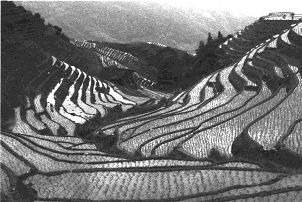 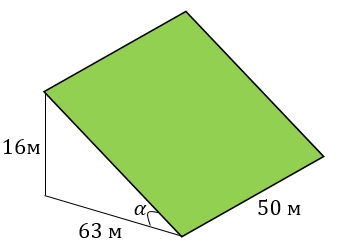 11
1. Земледелец на расчищенном склоне холма выращивает мускатный орех. Какова площадь, отведенная под посевы? Ответ дайте в квадратных метрах.
Решение: По теореме Пифагора c2 = a2 +b2

с = √162 +  632 = √ 4225 = 65м
S= a ∙ b – площадь прямоугольника
    S террасы = 50 · 65 = 3250 м2
c
а=16
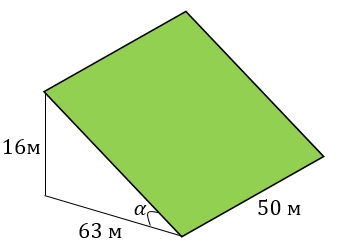 b=63
Ответ : 3250
12
2. Земледелец решил устроить террасы на своем участке (см. рисунок ниже), чтобы выращивать рис, пшено и кукурузу. Строительство террас возможно, если угол склона (уклон) не больше 50% (тангенс угла склона α, умноженный на 100%). Удовлетворяет ли склон холма этим требованиям? Сколько процентов составляет уклон? Ответ округлите до десятых.
Решение:
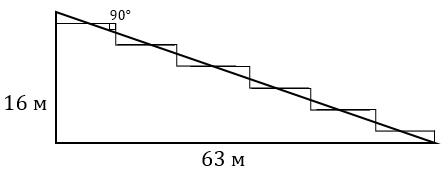 Ответ : 25,4
13
3. На сколько процентов сократилась посевная площадь после того, как земледелец устроил террасы? Ответ округлите до десятых.
Решение:    ширина каждой ступени: 63 : 6 =10,5м
                                      площадь одной террасы : 10,5 · 50 = 525 м2 
                                                     площадь всех шести террас :
                                                                    525 · 6 = 3 150 м2.
посевная площадь склона изначально была : 3 250 м2 , 
стала : 3 150 м2.
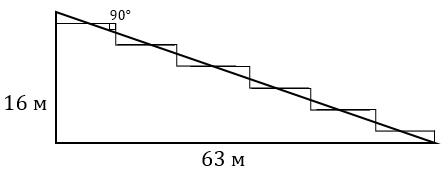 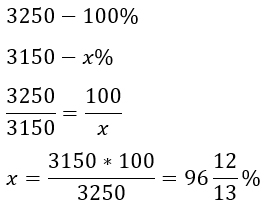 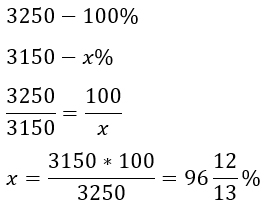 Ответ : 3,1
14
4. Земледелец получает 700 г бурого риса с одного квадратного метра засеянной площади. При шлифовке из бурого риса получается белый рис, но при этом теряется 14% массы. Сколько килограммов белого риса получит земледелец со всего своего участка?
Решение: 
1 м2 - 700 г бурого риса,      3 150 м2 - ? бурого риса
3 150 · 700 = 2 205 000 г = 2 205 кг бурого риса.
100 – 14 =86% массы риса останется при шлифовке
86% от 2 205 кг= 2 205 · 0,86 = 1 896,3 кг белого риса
Ответ: 1 896,3
15
5.В таблице дана урожайность культур, которые может засеять земледелец на своем террасированном участке. За год обычно собирают два урожая - летом и осенью. По данным таблицы посчитайте наибольшее число килограммов урожая, которое может собрать земледелец с участка за один год, если он может засевать разные культуры.
Решение:
1-й урожай выгодно выращивать рис
2-й урожай выгодно выращивать пшено
Известно, что посевная площадь была 3 150 м2
700 · 3 150 + 650 · 3 150 = 4 252 500 г = 4 252,5 кг
Ответ: 4252,5
16
Задачи о мобильном интернете и тарифе
17
1.На графике точками изображено количество минут, потраченных на исходящие вызовы, и количество гигабайтов мобильного интернета, израсходованных абонентом в процессе пользования смартфоном, за каждый месяц 2018 года. Для удобства точки, соответствующие минутам и гигабайтам, соединены сплошными и пунктирными линиями соответственно.
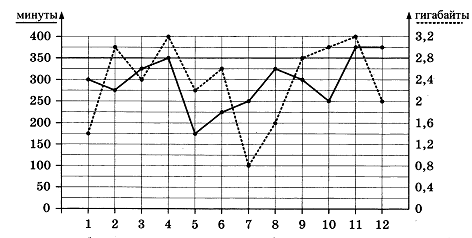 18
В течение года абонент пользовался тарифом "Стандартный", абонентская плата по которому составляла 400 рублей в месяц. При условии нахождения абонента на территории РФ в абонентскую плату тарифа "Стандартный" входит:
пакет минут, включающий 350 минут исходящих вызовов на номера, зарегистрированные на территории РФ;
 пакет интернета, включающий 2.8 гигабайта мобильного интернета;
- пакет SMS, включающий 150 SMS в месяц;
- безлимитные бесплатные входящие вызовы.
Стоимость минут, интернета и SMS сверх пакета указана в таблице
Абонент не пользовался услугами связи в роуминге и не звонил
 на номера, зарегистрированные за рубежом. За весь год
 абонент отправил 140 SMS.
19
1. Определите, какие месяцы соответствуют указанному в таблице количеству израсходованных гигабайтов.
Заполните таблицу, в ответ запишите подряд числа, 
соответствующие номерам месяцев, без пробелов, запятых
 и других дополнительных символов (например, для мая, 
января, ноября, августа, в ответ нужно записать число 51118).
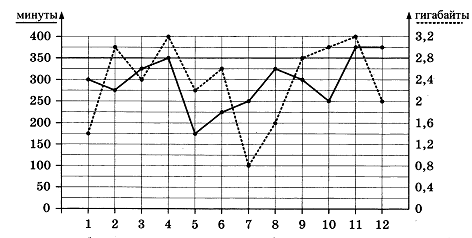 Ответ : 5624
20
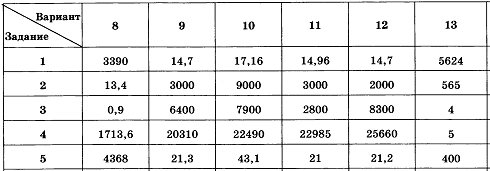 2. Сколько рублей потратил абонент на услуги связи в ноябре?
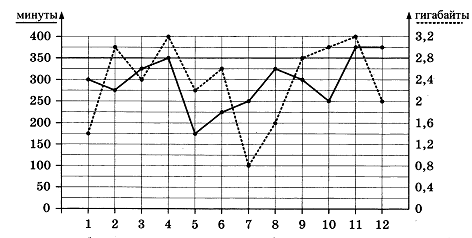 Решение:
Ноябрь - это 11 месяц. По графику определяем, сколько абонент наговорил минут и использовал гигабайт. Итого: 375 минут и 3,2 Гб.
Тариф стоит 400 рублей и включает в себя : 350 минут и 2,8 Гб Интернета. 
Значит, оплатит абонент должен : 1)за 375-350 =25 мин, 
25 мин. ∙ 3руб./ мин.=75руб.
2)3,2 Гб -2,8 Гб = 0,4 Гб - 90руб. (Мобильный интернет: дополнительные пакеты по 0,4 Гб- 90руб. за пакет)
Итого за ноябрь: 400руб. + 75руб. + 90 руб. =565 руб.
Ответ : 565
21
3. Сколько месяцев в 2018 году абонент превышал 
лимит по пакету исходящих минут?
Ответ : 2
Решение: месяцы 11 и 12
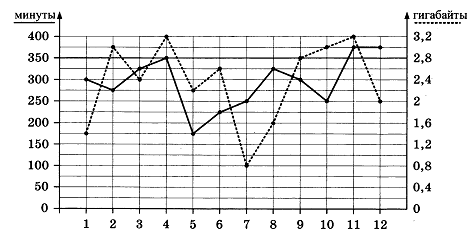 Тариф стоит 400 рублей и включает в себя : 350 минут и 2,8 Гб Интернета
4. Сколько месяцев в 2018 году абонент превышал лимит либо
 по пакету минут, либо по пакету мобильного интернета?
Решение: месяцы  2, 4, 10, 11 и 12
Ответ : 5
22
5. В конце 2018 года оператор связи предложил абоненту 
перейти на новый тариф, условия которого приведены в таблице.
Абонент решает, перейти
 ли ему на новый тариф,
 посчитав, сколько бы он 
потратил на услуги связи 
за2018 г., если бы пользовался 
им. Если получится меньше, 
чем он потратил фактически
 за 2018 г., то абонент примет 
решение сменить тариф.

Перейдет ли абонент на 
новый тариф? В ответ 
запишите ежемесячную 
абонентскую плату по
 тарифу, который выберет
 абонент на 2019 год.
*исходящие вызовы на номера, зарегистрированные на территории РФ
23
Решение:
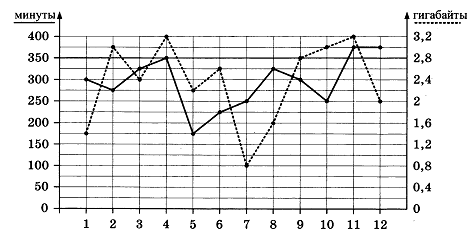 Настоящий тариф стоит 400 рублей и включает в себя : 350 минут и 2,8 Гб Интернета.
Сверх пакета: исходящие вызовы- 3руб./ мин, мобильный интернет по 
0,4 Гб- 90руб. за пакет
За год потратил абонент на настоящем тарифе : 400 ∙ 12 = 4800руб. – абонен. плата , всего: 4800+ 45(ф) + 90(а) +45(ок)+165(н) +75(д) = 5220руб.
Новый тариф стоит 350 рублей и включает в себя : 300 минут и 3 Гб Интернета. Сверх пакета: исходящие вызовы- 3руб./ мин, мобильный интернет по 1 Гб- 200руб. за пакет
За год потратит абонент, если перейдет на новый тариф : 
350 ∙ 12 = 4200руб. абонен. платы 
4200 +75(мр) +154(ап) + 75(ав) +229(н) +225(д)= 4958руб.
Ответ : 350
24
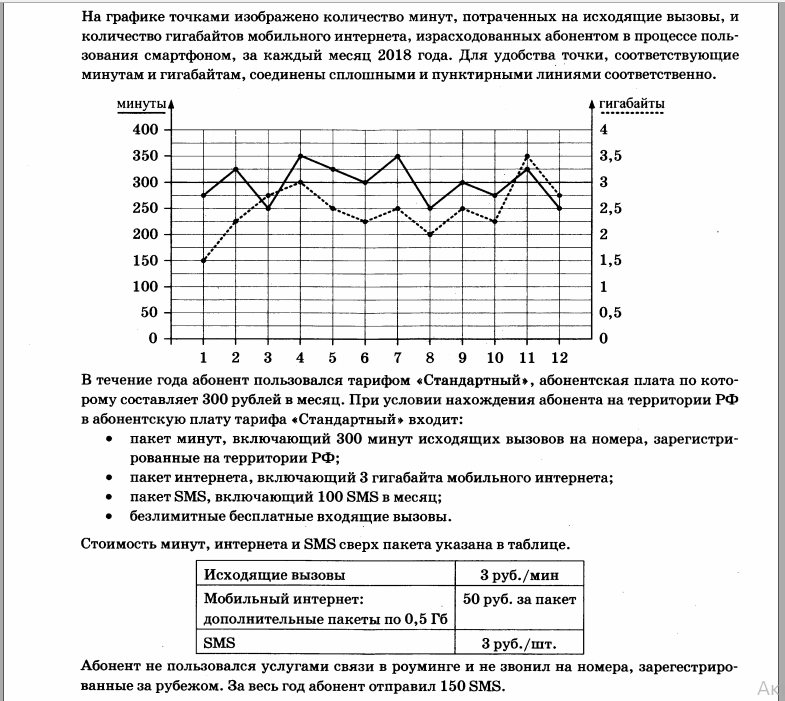 Определите какие месяцы соответствуют, указанному в таблице количеству израсходованных гигабайтов.



Решение: Читаем график. 1,5 Гб абонент израсходовал в январе, 2 ГБ — в августе, 3 Гб — в апреле, а 3,5 Гб — в ноябре.
Ответ: 18411.
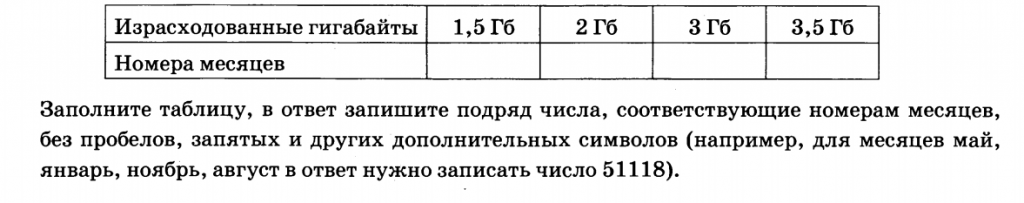 Задание 2 (ОГЭ 2020)
Сколько рублей потратил абонент на услуги связи в ноябре?
Решение: Рассмотрим график. В ноябре у абонента было 325 минут исходящих вызовов и он истратил 3,5 Гб интернета.
Тариф «Стандартный» включает:
абонентскую плату 300 рублей;
3 Гб интернета;
300 минут исходящих звонков.
325 — 300 = 25 (минут) наговорил абонент сверх тарифа. Это 3 руб./минуту, то есть 3 * 25 = 75 рублей.
3,5 — 3 = 0,5 (Гб) — истратил дополнительно абонент. 0,5 Гб интернета стоят 50 рублей.
Итак, абонент в ноябре заплатил: 300 + 75 + 50 = 425 (рублей).
Ответ: 425.
Задание 3 (ОГЭ 2020)
Сколько месяцев в 2018 году абонент не превышал лимит по пакету мобильного интернета?
Решение: По тарифу «Стандартный» абонент не должнен превышать 3 Гб интернета в месяц.
Из графика видно, что превышение тарифа по интернету было только в ноябре. Поэтому, в остальные 11 месяцев абонент не превышал лимит по пакету мобильного интернета.
Ответ: 11.
Задание 4 (ОГЭ 2020)
Сколько месяцев в 2018 году абонент не превышал лимит ни по пакету минут, ни по пакету мобильного интернета?
Решение: Рассмотрим график. Из задания 4 известно, что в ноябре абонент превысил пакет мобильного интернета.
Лимит пл пакету минут абонент превысил в следующие месяцы:
февраль,
апрель,
май,
июль,
ноябрь.
Итак, абонент не превышал лимит ни по пакету минут, ни по пакету мобильного интернета в оставшихся 7 месяцах.
Ответ: 7.
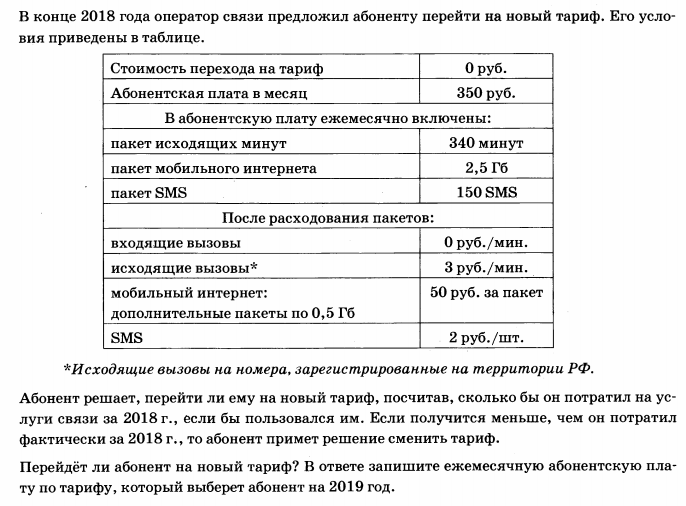 Задание 5 (ОГЭ 2020)
Прочитайте внимательно задание и ответьте на вопрос.
Решение:
Подсчитаем сколько абонент потратил фактически за услуги связи в 2018 году.
300 руб.
300 руб. + 75 руб. = 375 руб.
300 руб.
300 руб. + 150 руб. = 450 руб.
300 руб. + 75 руб. = 375 руб.
300 руб.
300 руб. + 150 руб. = 450 руб.
300 руб.
300 руб.
300 руб.
300 руб. + 75 руб. + 50 руб. = 425 руб.
300 руб.
Итого: 4175 рублей.
Рассчитаем стоимость услуг за 2018 год, если бы абонент решил воспользоваться новым тарифом.
350 руб.
350 руб.
350 руб. + 50 руб. = 400 руб.
350 руб. + 30 руб. + 50 руб. = 430 руб.
350 руб.
350 руб.
350 руб. + 30 руб. = 380 руб.
350 руб.
350 руб.
350 руб.
350 руб. + 100 руб. = 450 руб.
350 руб. + 50 руб. = 400 руб.
Итого: 4510 рублей.
Абоненту менять тариф не выгодно, поэтому он в 2019 году будет пользоваться прежним тарифом с абонентской платой 300 рублей в месяц.
Ответ: 300.
Задачи ОСАГО
32
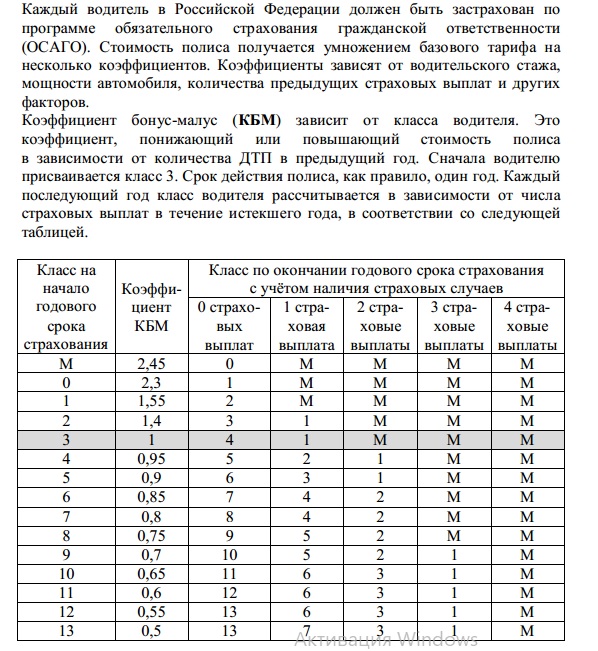 Задание 1 (ОГЭ 2020 ОСАГО)
Вячеслав страховал свою гражданскую ответственность 2 года. В течение первого года была сделана одна страховая выплата, после этого выплат не было. Какой класс будет присвоен Вячеславу на начало третьего года страхования?
Решение: Работаем с таблицей к тексту заданий 1 — 5.





 В начале первого года страхования Вячеславу присвоили 3 класс. В течение первого года страхования была произведена одна выплата. Поэтому, на начало второго года страхования Вячеславу присвоили 1 класс.
В течение 2-го года не было выплат — на начало 3-го года Вячеславу будет присвоен 2 класс водителя.
Ответ: 2.
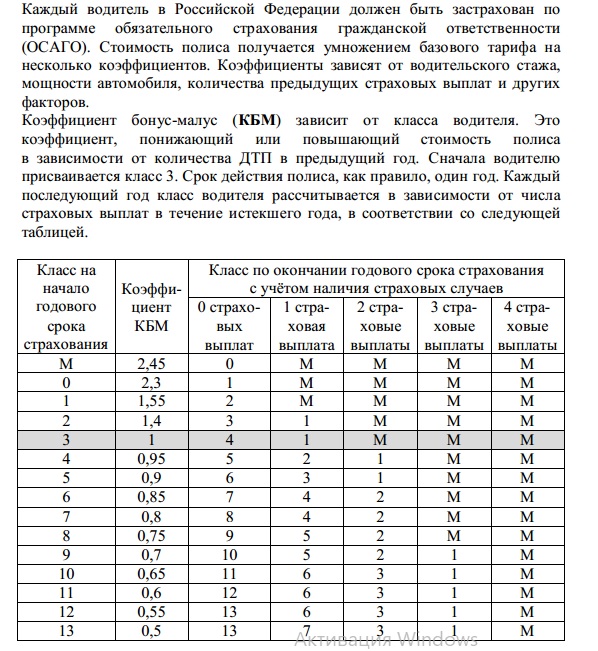 Задание 2 (ОГЭ 2020 ОСАГО)
Чему равен КБМ на начало третьего года страхования?
Решение: На начало третьего года страхования Вячеславу будет присвоен 2 класс. Из таблицы имеем:




 в соответствующей строке находим, что коээфициент бонус-малус (КБМ) соответствует числу 1,4.
Ответ: 1,4.
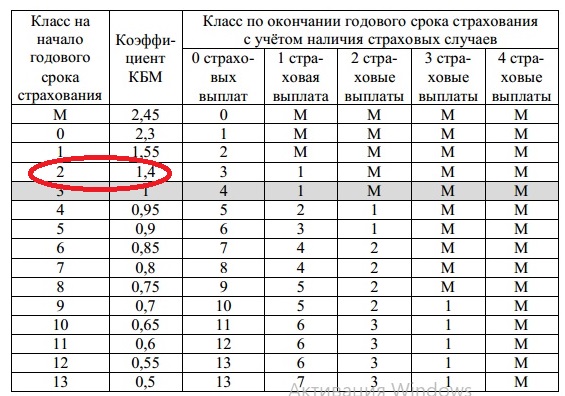 Задание 3 (ОГЭ 2020 ОСАГО)
Коэффициент возраста и водительского стажа (KВС) также влияет на стоимость полиса (см. таблицу).
Когда Вячеслав получил водительские права и впервые оформил полис, ему было 23 года. Чему равен КВС на начало 3-го года страхования?
Решение:



На начало 3-го года страхования Вячеславу исполнится 25 лет и водительский стаж составит 2 года. Из таблицы находим коэффициент водительского стажа (КВС) — 1,63.
Ответ: 1,63.
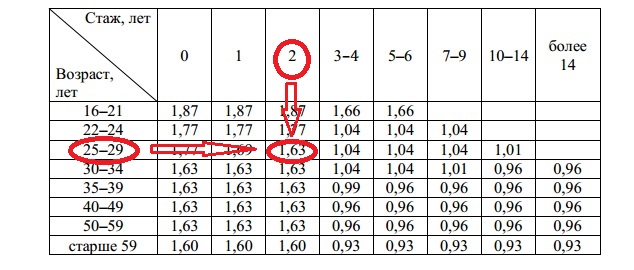 Задание 4 (ОГЭ 2020 ОСАГО)
В начале второго года страхования Вячеслав заплатил за полис 27435 руб. Во сколько рублей обойдется Вячеславу полис на третий год, если значения других коэффициентов (кроме КБМ и КВС) не изменятся?
Решение: Из условия известно, что полис ОСАГО рассчитывается исходя из базового тарифа, умножением на коэффициенты бонус-малус и водительского стажа.
Обозначим базовый тариф за Х рублей.
В начале второго года страхования Вячеславу исполнится 24 года и стаж воождения авто составит 1 год, поэтому КВС равен 1,77 (таблица в задании 3).
В задании 1 находили класс водителя на начало второго года страхования. Он равен 1, поэтому КБМ составляет 1,55.
В начале второго года страхования Вячеслав заплатил за полис ОСАГО 27435 рублей.
Составим уравнение.
х * 1,77 * 1,55 = 27435.
х = 10000 (руб.) — базовый тариф.
Рассчитаем стоимость полиса на третий год.
КБМ = 1,4 и КВС = 1,63.
10000 * 1,4 * 1,63 = 22820 (руб.) —
 стоимость полиса на третий год страхования.
Ответ: 22820.
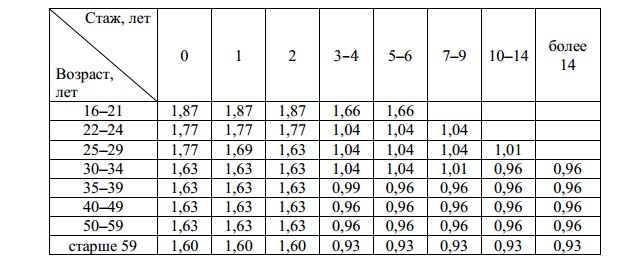 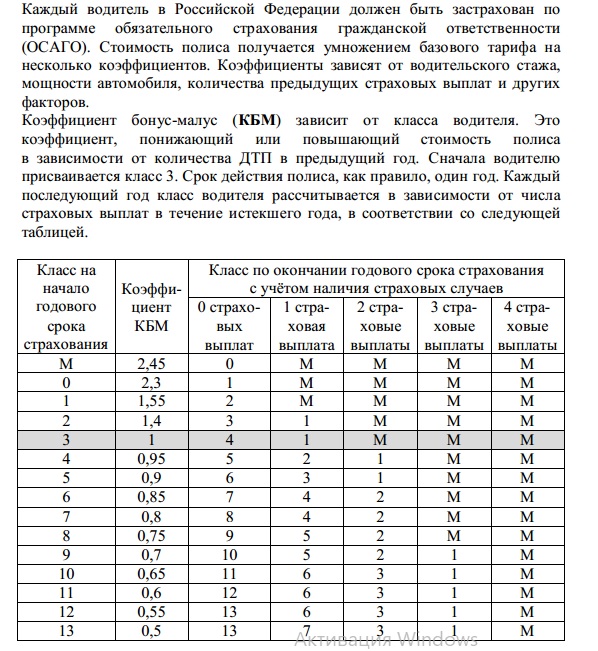 Задание 5 (ОГЭ 2020 ОСАГО)







Решение: Найдем время движения авто на данном участке. Оно составляет 2 минуты 12 секунд.
2 мин 12 с = 2 * 60 + 12 = 120 + 12 = 132 (секунды)
Чтобы найти среднюю скорость на участке, раздели расстояние на время.
Переведем время в часы.
1 ч = 3600 с.
132 с = 132 /3600 ч = 11/300 ч.
Средняя скорость на участке с камерами: 3,3/ (11/300) = 90 (км/ч).
Разрешенная скорость на данном участке составляет 80 км/ч.
Вячеслав превысил скорость на 10 км/ч.
Ответ: 10.
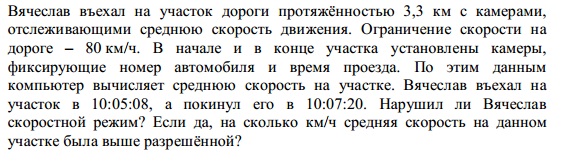 Задачи о теплице
39
Сергей Петрович решил построить на дачном участке
 теплицу длиной 4м. Для этого сделал прямоугольный фундамент. Для каркаса теплицы Сергей Петрович заказал металлические  дуги в форме полуокружностей длиной 5м
 каждая и покрытие для обтяжки. Отдельно требуется купить пленку для передней и задней стенок  теплицы. В передней стенке планируется вход, показанный на рисунке
 прямоугольником ВСС1В1, где точки В,О,С делят отрезок АD 
на четыре равные части. Внутри теплицы Сергей Петрович планирует сделать три грядки по длине теплицы – одну центральную широкую грядку и две узкие грядки по краям. Между грядками будут дорожки  шириной 40см, для которых необходимо купить тротуарную плитку размером 20смХ20см.
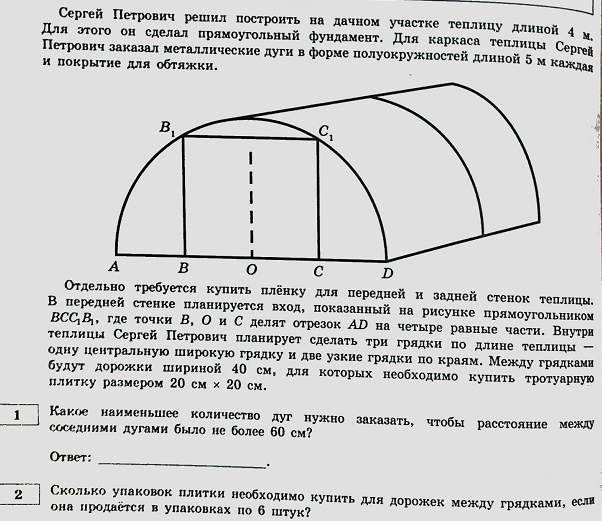 40
1.Какое наименьшее количество дуг нужно заказать,
 чтобы расстояние между соседними дугами было не более 60см?
Решение:
4м
4м=400см, х-количество отрезков
400:х     60; 400:60     х;               х;  х=7, тогда дуг-8
Ответ : 8
2. Сколько упаковок плитки нужно купить для дорожек между грядками, если она продается в упаковках по 6 штук?
Грядок-3, дорожек-2,     
40∙400 =16000см2 – площадь дорожки, 
20∙20 =400см2 - площадь плитки,  
16000:400 = 40 шт. плиток, 40 : 6 =       , значит упаковок -7 для одной дорожки, 7∙2=14
Решение:
Ответ : 14
41
3.Найдите ширину теплицы. Ответ дайте в метрах
 с точностью до десятых.
Решение:
Надо найти диаметр полуокружности -D = АD, радиус R= АО,  где П ≈ 3,14, дуги теплицы - в форме полуокружностей длиной 5м
длина окружности С=ПD=5∙2=10м,    D = 10:3,14 ≈ 3,18 ≈ 3,2м
Ответ : 3,2
4.Найдите ширину центральной грядки, если она  в два раза больше ширины узкой грядки. 
Ответ дайте в см с точностью до десятков.
Решение:
Ширина центральной грядки СВ =2у, КН= МА=у, МН =3,2м
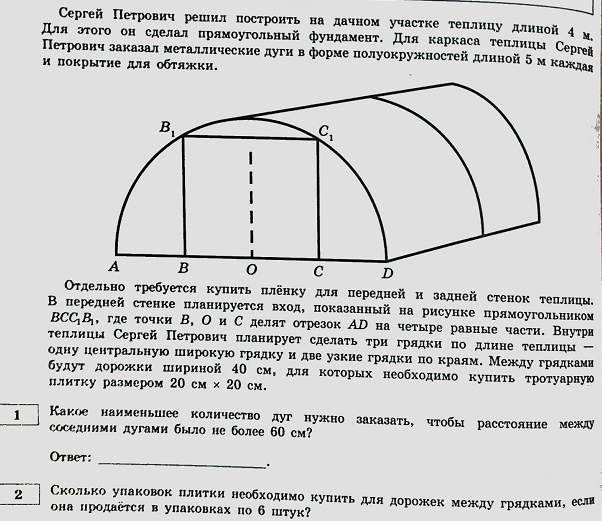 СВ =(3,2∙100 – 2∙40):2=
240:2=120см
Ответ : 120
42
5.Найдите высоту входа в теплицу.
 Ответ дайте в см.
Решение:
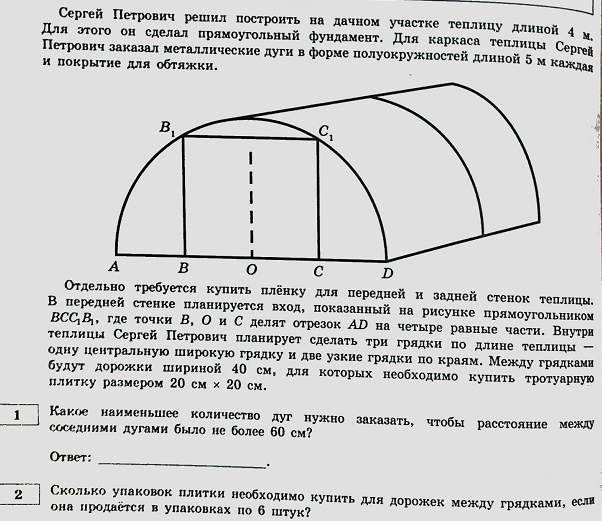 т.к. R=1,6м=160см; 
ОС=120:2 =60см
По теореме Пифагора c2 = a2 +b2
СС1= √1602 -  602 = 10√ 220 ≈148м
Ответ : 148
43
Задачи про шины
44
Для маркировки автомобильных шин применяется единая система обозначений (см. рис. 1). Первое число означает ширину В шины (ширину протектора) в миллиметрах (см. рис.2). Второе число — высота боковины Н в процентах к ширине шины.
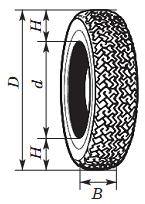 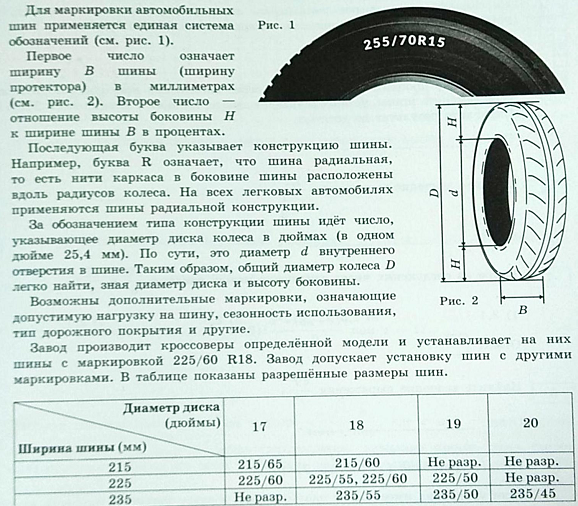 Последующая буква означает 
конструкцию шины. 
Например, буква  R значит, 
что шина радиальная, 
то есть нити каркаса в боковине шины расположены 
Вдоль  радиусов колеса. На всех легковых автомобилях
 применяются шины радиальной конструкции За
 обозначением типа конструкции шины идёт  число,
 указывающее диаметр диска колеса в дюймах 
(в одном дюйме 25,4 мм). По сути, это диаметр  d 
внутреннего отверстия в шине. Таким образом, 
общий диаметр колеса D легко найти, зная диаметр диска и  высоту боковины. 
Последний символ в маркировке — индекс скорости. Возможны дополнительные маркировки, означающие допустимую нагрузку на шину, сезонность использования и тип дорожного покрытия, где рекомендуется использовать шину.
Завод производит автомобили и устанавливает на них шины с маркировкой: 225/60 R18. Завод допускает установку шин с другими маркировками. В таблице показаны разрешённые размеры шин.
45
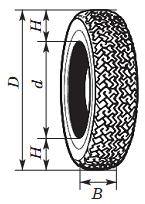 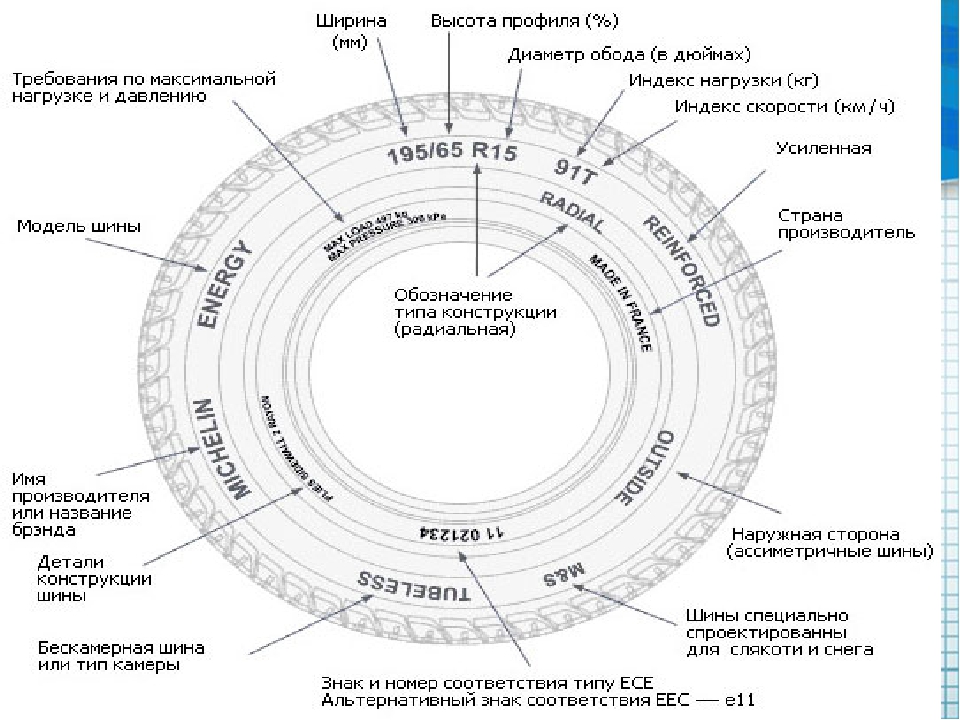 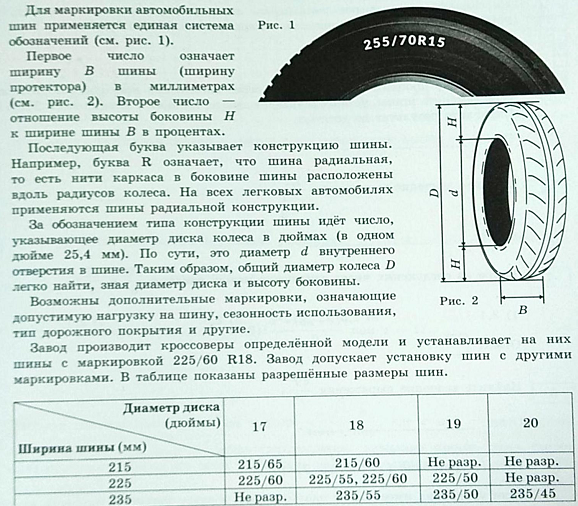 46
1. Какой наименьшей ширины шины можно устанавливать на автомобиль, если диаметр диска равен 19 дюймам? Ответ дайте в миллиметрах.
Ответ : 225
3. На сколько миллиметров радиус колеса с маркировкой 215/60 R18  меньше, чем радиус колеса с маркировкой
235/55 R18 ?
Решение.  R2-R1 = (d + 2H2) - (d + 2H1) = d + 2H2 - d -2H1 = 2H2 -2H1= 2(H2 - H1), где  H2= 235∙55/100 = 129,25мм, Н/В∙100%=55%;
Н1 = 215∙ 60/100 = 129мм,   тк Н/В∙100%=60%; 
                 тогда  R2-R1 =129,25-129=0,25мм
Ответ : 0,25
47
3. Найдите диаметр колеса автомобиля, выходящего с завода. Ответ дайте в сантиметрах.
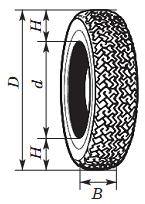 Решение . 
D= d + 2H; Н = 0,6В = 0,6∙225= 135
d = 18∙ 25,4 =457,2мм
D = 457,2 + 2∙ 135 = 
457,2 + 270 = 727,2мм = 72,72см
Дано: 
Маркировка: 
225/60 R18
 В=225;                             
Н/В∙100%=60%; 
d=18 дюймов
D= ?
Ответ : 72,72
4.На сколько миллиметров уменьшится диаметр D колеса, если заменить шины, установленные на заводе, шинами с маркировкой 235/45 R20?
Решение.  
Диаметр колеса автомобиля, выходящего с завода D1= 727,2мм
Диаметр колеса с  шинами с маркировкой 235/45 R20
D2 = d + 2H= 20∙ 25,4 + 2∙ 0,45∙ 235 = 508 + 211,5 = 719,5мм
D1 – D2 = 727,2 – 719,5 = 7,7 мм
Ответ : 7,7
48
5. На сколько процентов уменьшится пробег автомобиля при
 одном обороте колеса, если заменить шины, установленные 
на заводе, шинами с маркировкой 235/45 R20?
Округлите результат до десятых.
Решение.  
Диаметр колеса автомобиля, выходящего с завода
 D1= 727,2мм, 
1 оборот = С = ПD1= 727,2Пмм
Диаметр колеса с  шинами с маркировкой 235/45 R20
D2 = 719,5мм, радиус
1 оборот =С = ПD2= 719,5Пмм≈ 2259,23мм.

Пусть 727,2Пмм – 100%, тогда 719,5Пмм – х%
х% = 719,5П ∙ 100% : 727,2П ≈ 98,9%
100% - 98,9% = 1,1%
Ответ : 1,1
49
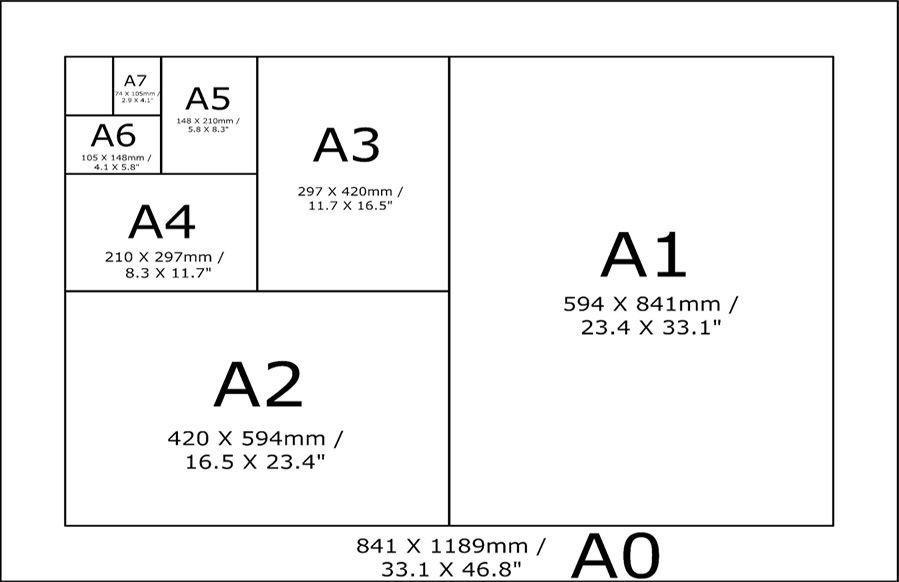 Задачи про 
форматы листов
50
Общепринятые форматы листов бумаги обозначают буквой A 
и цифрой: A0, A1, A2 и  так далее. Если лист формата A0
 разрезать пополам,  получаются два листа формата A1.
 Если лист A1 разрезать пополам, получаются два листа
формата A2 и так далее. При этом  отношение  длины листа
 к его ширине у всех  форматов, обозначенных буквой A, одно
 и то же (то есть листы всех форматов подобны друг другу). 
Это сделано  специально — чтобы можно было сохранить 
пропорции текста на листе при изменении формата бумаги
 (размер шрифта при этом тоже соответственно изменяется).
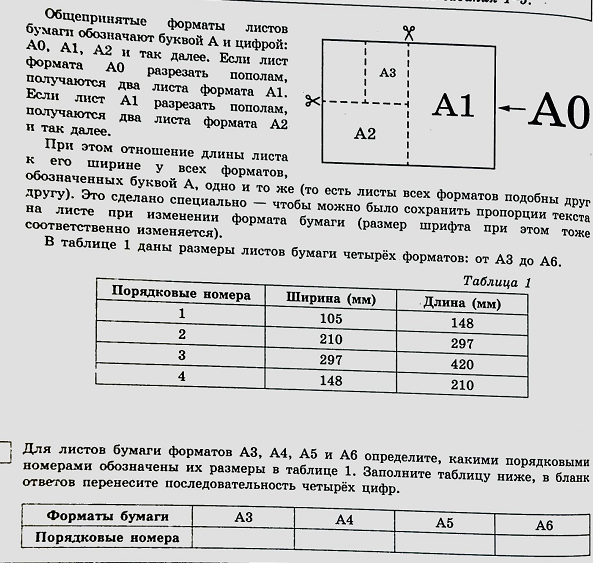 51
В таблице 1 даны размеры листов бумаги четырёх форматов: от AЗ до A6.
Для листов бумаги форматов АЗ, А4, А5 и А6 определите, 
какими порядковыми номерами обозначены их размеры 
в таблице 1. Заполните таблицу ниже, в бланк ответов
 перенесите последовательность четырёх цифр.
Ответ : 3241
52
2. Сколько листов бумаги формата А5 получится при
 разрезании одного листа бумаги формата А0?
Решение . 
А0=2А1
А1=2А2; А0 = 2А1=2×(2А2)=4А2
А2=2А3; А0 =4А2=4×(2А3)=8А3
А3=2А4; А0 =8А3=8×(2А4)=16А4
А4=2А5; А0 =16А4=16×(2А5)=32А5
А0=32А5
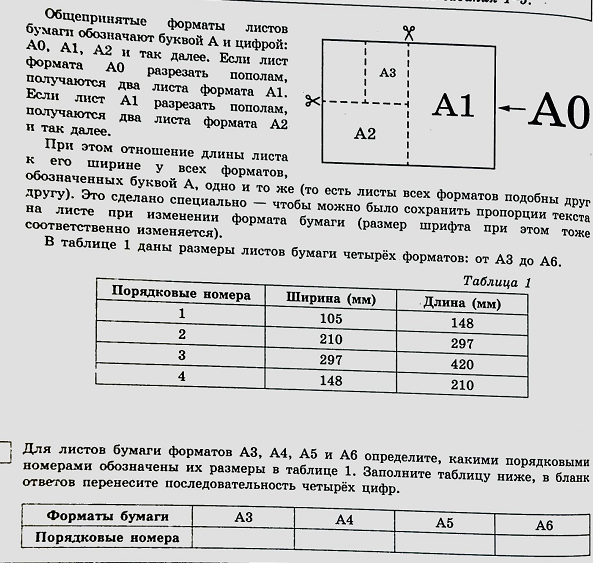 Ответ : 32
3. Найдите длину большей стороны листа бумаги формата А2.
 Ответ дайте в миллиметрах.
Решение . 
А3 имеет размеры:
297 × 420 мм
Тогда А2 имеет ширину 420 мм , длину 
2× 297мм = 594мм
Ответ : 594
53
4. Найдите площадь листа бумаги формата АЗ. Ответ дайте
 в квадратных сантиметрах.
Решение.
S = a ∙ b – площадь прямоугольника
А3 имеет размеры: 297 × 420 мм; S = 29,7см × 42см = 1247,4 см2
Ответ : 1247,4
5.Найдите отношение длины большей стороны листа к
 меньшей у бумаги формата А1. Ответ дайте с точностью до
 десятых.
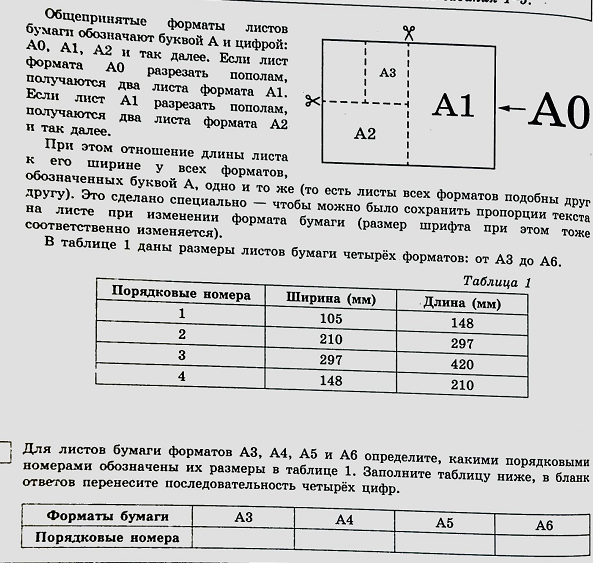 Решение.
А2 имеет размеры: 420 × 594мм
А1 имеет размеры: 594 × 2∙ 420мм
840: 594≈ 1,41..
Ответ : 1,4
54
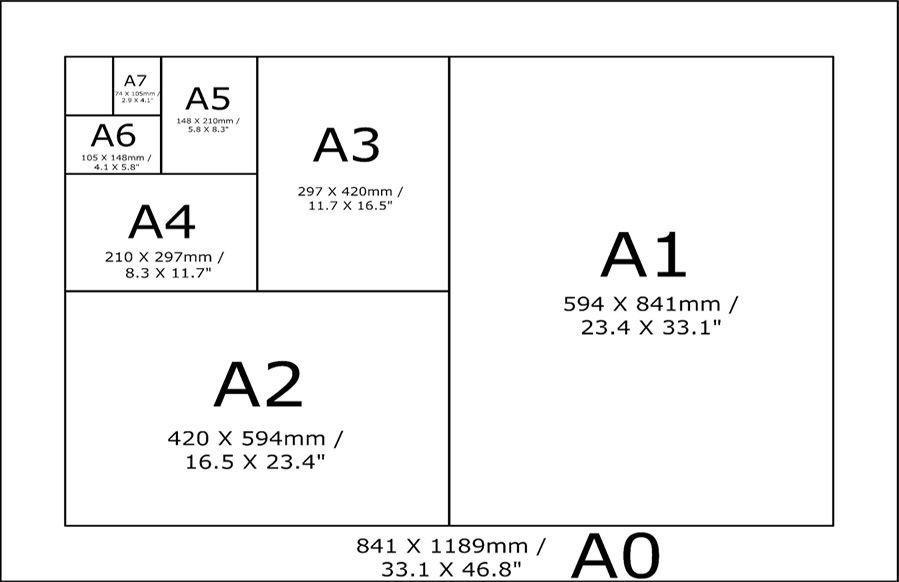 Задачи про 
квартиры
55
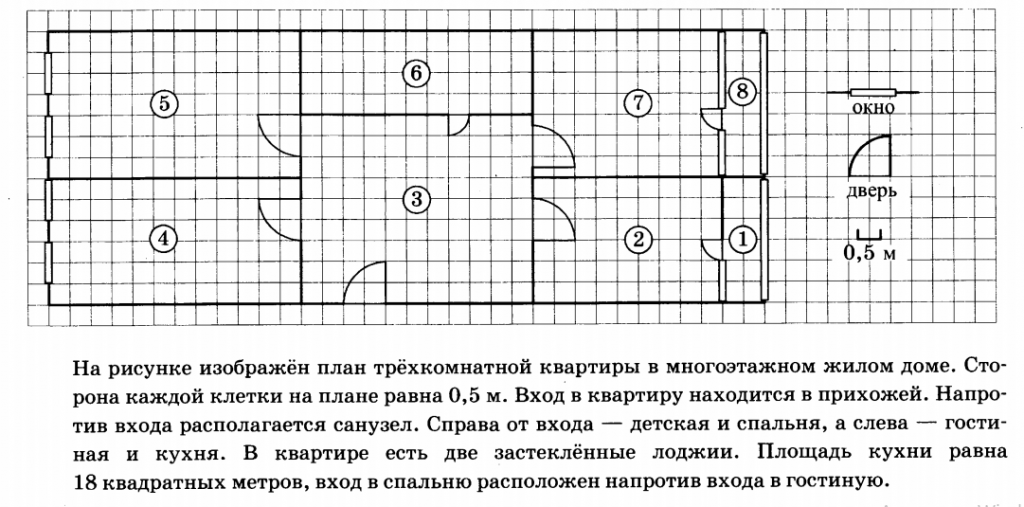 56
Задание 1 (ОГЭ 2020)
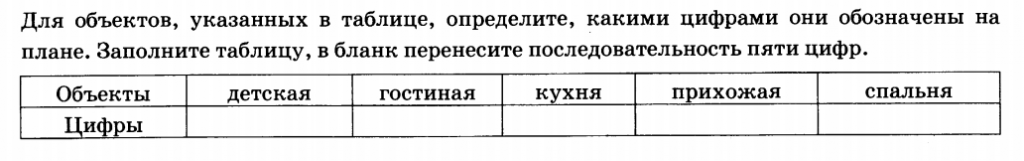 Решение: Из текста описания к задаче ясно, что детская комната на плане обозначена цифрой 2. Гостиная (5) расположена напротив спальни (7), а кухня (4) напротив детской. Прихожая на плане трехкомнатной квартиры обозначена цифрой 3.
Ответ: 25437.
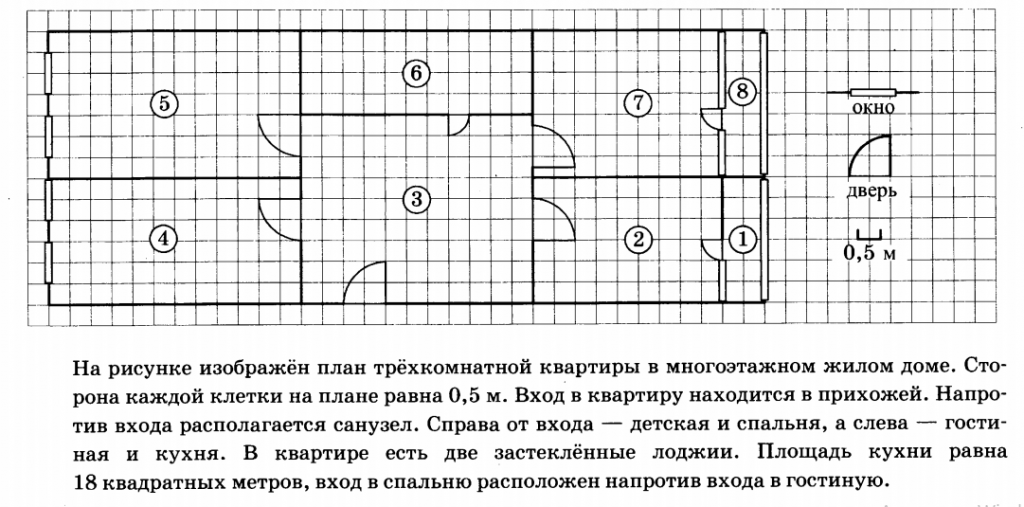 57
Задание 2 (ОГЭ 2020)
Найдите длину остекления лоджии в спальне. Ответ дайте в метрах.
Решение: Длина лоджии в спальне на плане равна 7 клеткам. Длина одной клетки составляет 0,5 м. 0,5 * 7 = 3,5 (м).
Ответ: 3,5 м.
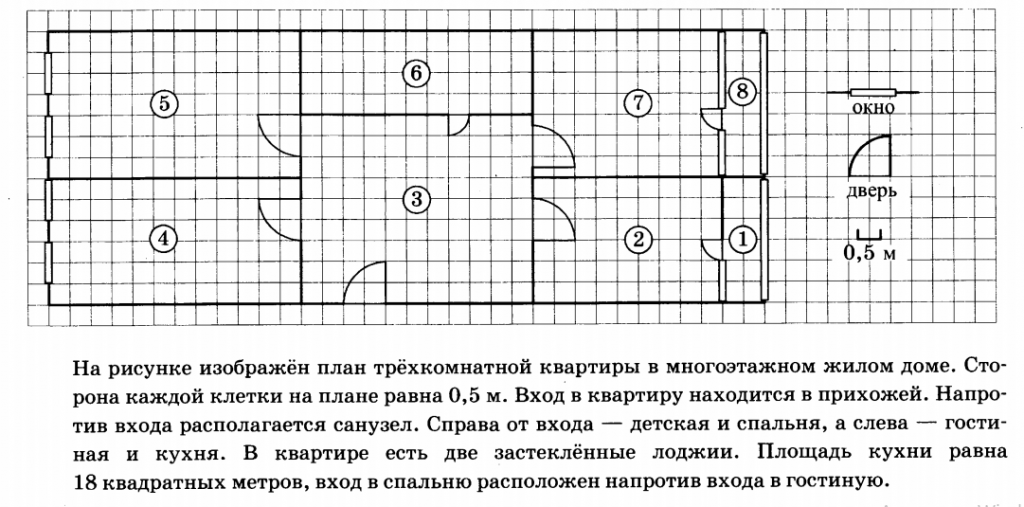 58
Задание 3 (план трехкомнатной квартиры)
Решение: Найдем площадь пола в гостиной. 7 * 12 * 0,5 * 0,5 = 21(кв. м)
Площадь одной паркетной доски. 100 * 25 = 2500(кв. см) = 0,25(кв. м).
21 : 0,25 = 84 (шт.) плитки нужно, чтобы выложить пол в гостиной.
84 : 5 = 16,8. 
Нужно 17 упаковок паркетной доски.
Ответ: 17.
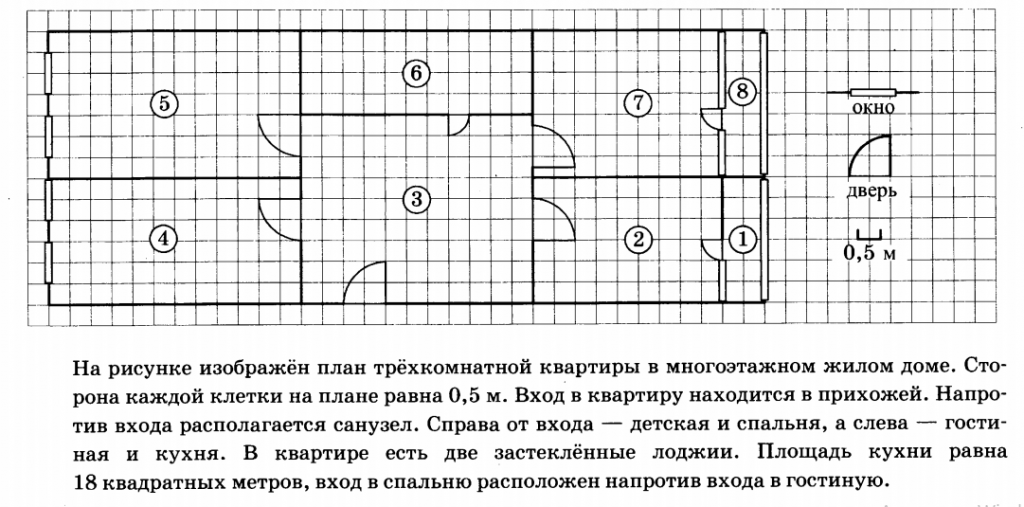 59
Задание 4 (ОГЭ 2020)
Найдите площадь, которую занимает прихожая. Ответ дайте в квадратных метрах.
Решение: На рисунке, изображенного в описании к задаче, плана трехкомнатной квартиры прихожая обозначена цифрой 3. Найдем площадь прихожей, для этого подсчитаем количество клеток, то есть 11 * 9 = 99.
Площадь одной клетки
 составляет: 0,5 * 0,5 = 0,25 (кв. м).
Площадь гостиной равна
: 99 * 0,25 = 24,75 (кв. м).
Ответ: 24,75.
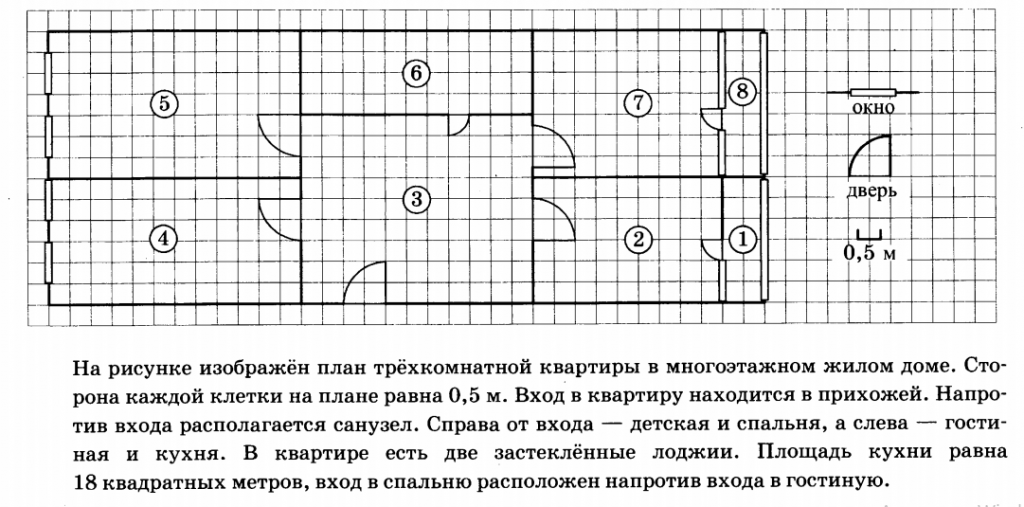 60
Задание 5 (ОГЭ 2020)
На сколько процентов площадь спальни (без лоджии) меньше площади кухни?
Решение:
Решаем данную задачу с помощью пропорции.
Для этого найдем площади спальни и кухни. Площадь кухни будем брать за 100%.
12 * 6 = 72 — площадь кухни на плане,
9 * 7 = 63 — площадь спальни на рисунке.
Составим пропорцию.
72 — 100%
63 — х%
Найдем неизвестный член пропорции.
х = 6300 / 72 = 87,5 (%) — спальня.

100% — 87,5% = 12,5% — на столько процентов спальня меньше кухни.
Ответ: 12,5.
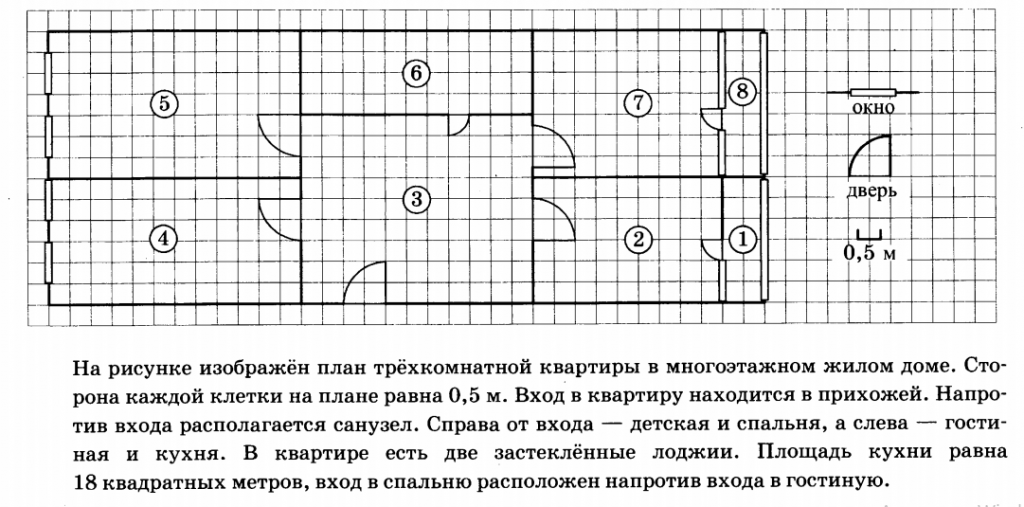 61
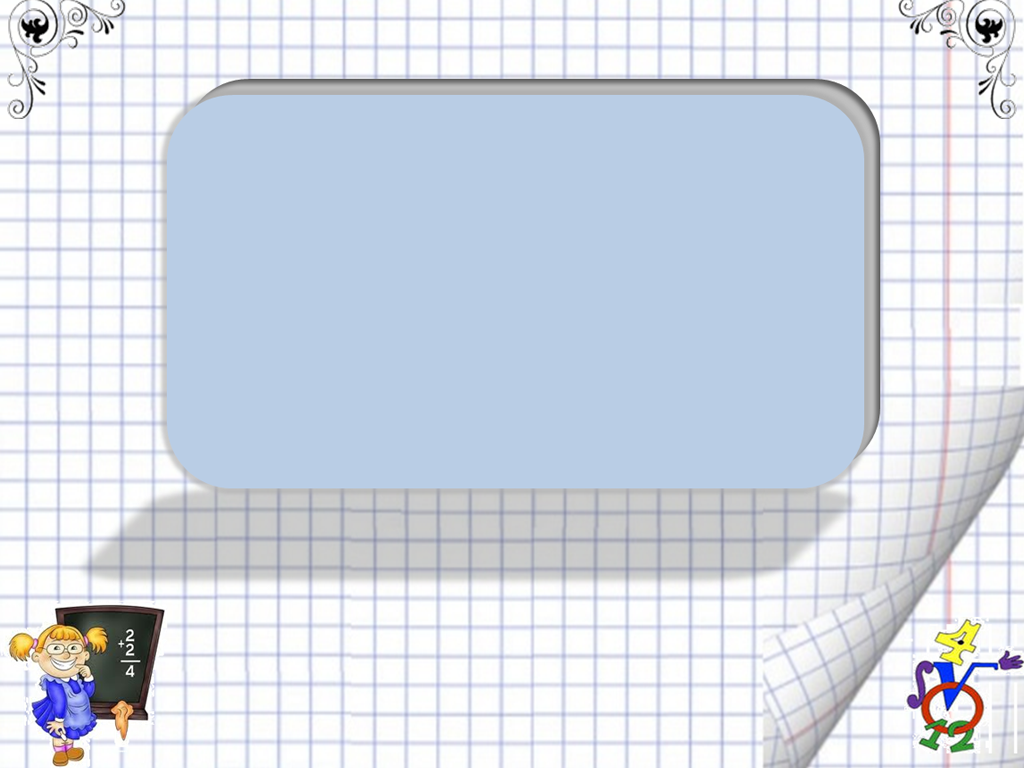 Спасибо 
за внимание!
62